Advancements in Materials Science and Technology (iCAM-2020)
23rd – 25th November 2020
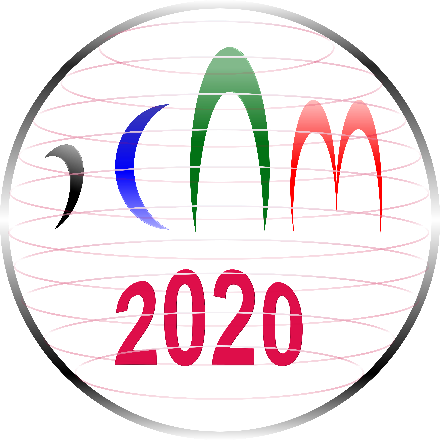 Poster ID
Title Goes Here…Title Goes Here….
List of Authors…List of Authors….
Authors Affiliation…. Authors Affiliation….
Abstract
1.0 Introduction
2.0 Materials and Methods
3.0 Results and Discussion
4.0 Summary and Conclusions
References and Acknowledgements